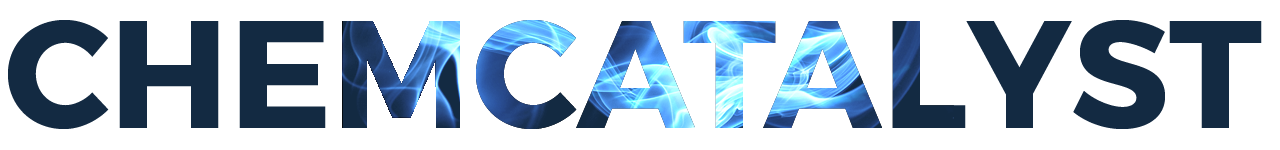 AS Presentations Sample
[Speaker Notes: Welcome from ChemCatalyst.co.uk!]
Thank you for downloading the sample presentation
On the slides that follow, please find examples of the different types of content which ChemCatalyst presentations include
ChemCatalyst presentations are available for the entire AQA, EdExcel and CIE AS Chemistry course
Welcome
Custom Animation
energy
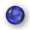 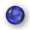 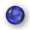 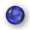 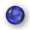 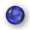 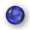 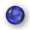 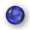 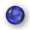 ORBITALS
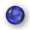 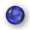 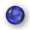 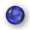 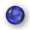 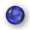 4d
4p
3d
4s
3p	(18)
3s
2p
	(8)
2s

1s	(2)
QUANTUM 
NUMBERS
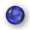 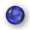 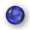 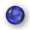 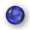 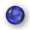 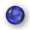 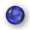 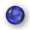 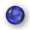 4

3


2

1
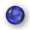 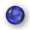 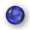 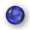 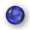 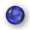 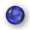 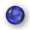 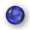 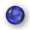 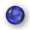 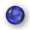 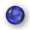 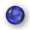 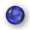 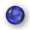 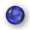 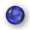 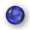 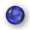 Electrons fill up these orbitals in order from lowest to highest energy
[Speaker Notes: Guided Practice – step by step
Explanations, modelling, deconstruction
(Do not rush through guided practice)]
Conceptual Understanding
Do you understand ionic and covalent bonding?
“N2 and CO are ISOELECTRONIC”
In pairs or small groups draw out dot and cross diagrams for these two molecules
Remember that all atoms are made of the same basic sub-atomic units (protons, neutrons and electrons)
Use this information to guess what the term ISOELECTRONIC means
Words like: isosceles, isotope, isomer may also help you.
[Speaker Notes: Can students conceptualise their understanding?

Connections, expansions, extended abstract thinking
(What resources are available for further student exploration?)]
Embedded Original .gifs
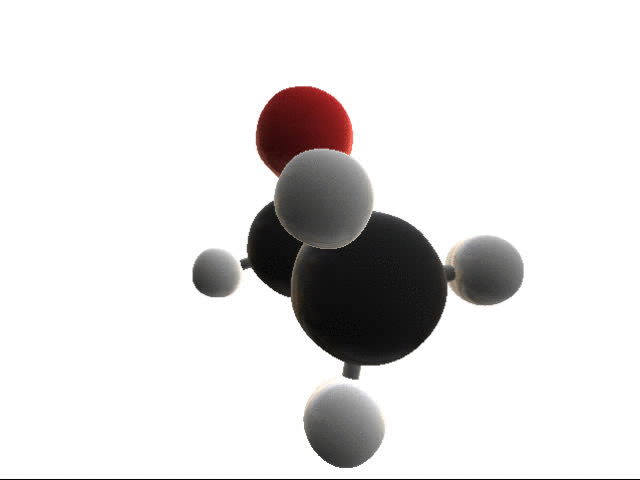 Many shapes in a single molecule
Ethanol is the chemical name for the alcohol in drinks such as wine



You can see tetrahedral shape around the carbon atoms
The ‘red’ oxygen atom has a non-linear  or bent configuration
[Speaker Notes: Can students conceptualise their understanding?

Connections, expansions, extended abstract thinking
(What resources are available for further student exploration?)

.gif created with Chemitorium]
Original Illustrations
3. Giant molecular – silicon dioxide
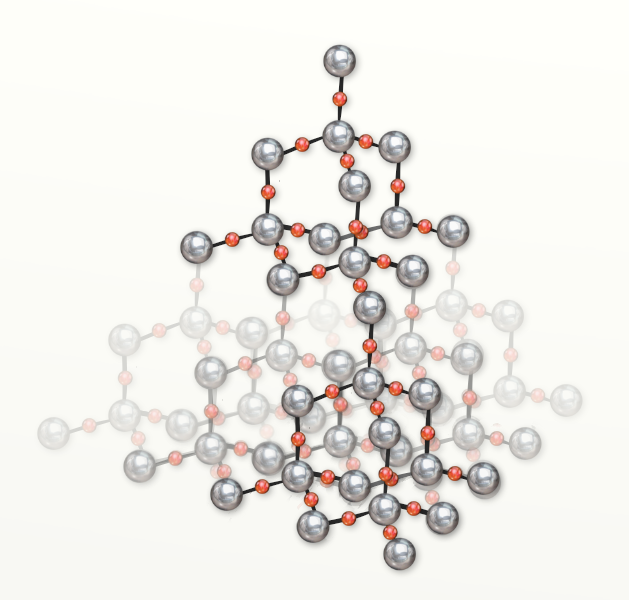 The structure of SiO2 is very similar to diamond 
However in between each pair of silicon atoms you will find an oxygen atom
[Speaker Notes: Guided Practice – step by step
Explanations, modelling
 (Do not rush through guided practice)

-------]
Engaging class activities
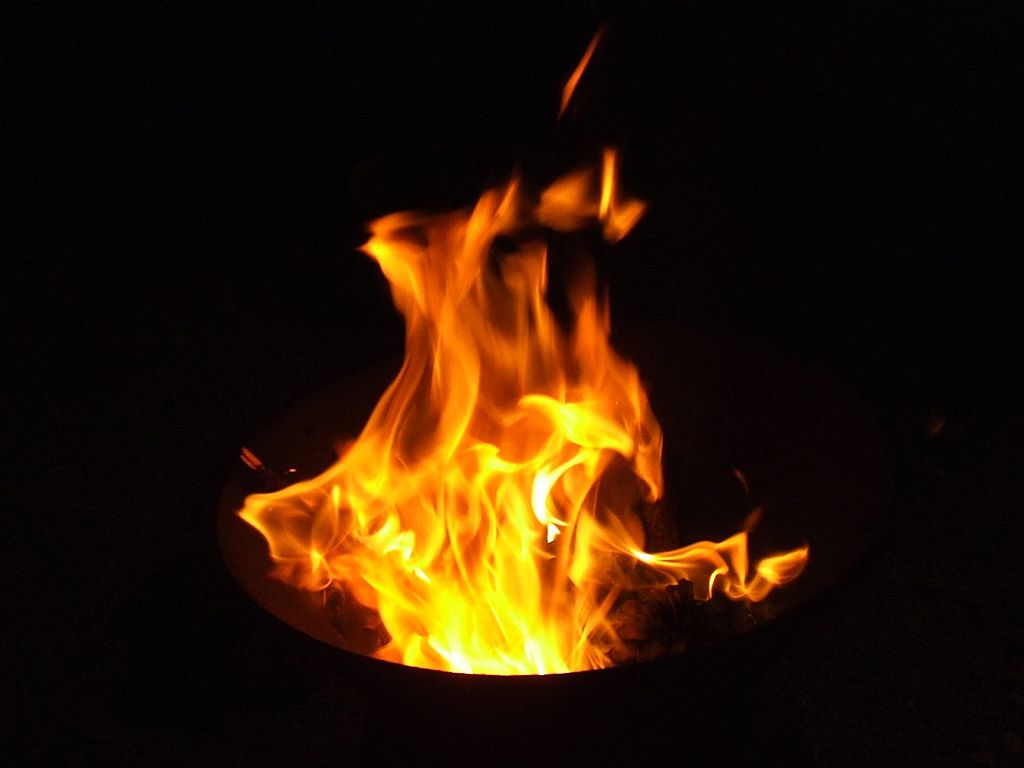 Quick fire!
123FHOC
What is the oxidation number of the element in blue?
[Speaker Notes: Practice to fluency – students can hold up fingers / use mini-whiteboards
Shallow  deep understanding
Guided  independent practice
Worked examples problem solving  interleaving/varying
80% success before moving on  live marking, regular retrieval quizzes
Do I need to re-teach?
Spaced practice


---------------

"BurningFlame0" by BobHelmut - Own work. Licensed under CC BY-SA 3.0 via Wikimedia Commons - https://commons.wikimedia.org/wiki/File:BurningFlame0.gif#/media/File:BurningFlame0.gif]
Mastery learning
ChemCatalyst presentations are built with mastery learning in mind but are flexible enough to fit any teaching style.
Mastery learning insists that students must achieve a level of mastery (between 80-90%) of a topic before moving forward to the next.
If a student does not reach that level then they are given additional support in learning and reviewing the information until the work has been mastered.
All ChemCatalyst presentations are created on Microsoft PowerPoint and have the following characteristics inbuilt which develop mastery:
frequent practice questions including worked examples
lists of specific past paper questions
content delivered in small chunks
reminders for review
content spaced and interleaved to ensure learning not performance
Worked examples
Problems involving mass
To begin with we need to be able to extract the correct information from a question
[Speaker Notes: Guided Practice – step by step
Explanations, deconstruction, worked examples
(Do not rush through guided practice)]
H2 + I2 ⇌ 2HI
calculating Kc
When 0.40 mol of hydrogen gas and 0.30 mol of iodine gas are heated until equilibrium is achieved. At equilibrium the mixture contains 0.52 mol of hydrogen iodide
It is often best to draw a quick table as you are learning





Is there a problem? We don’t have a volume – how can we calculate the concentration?
This is often the case but if you don’t get a volume you won’t need it! The value V will be cancelled out in the Kc expression
[Speaker Notes: Guided Practice – step by step
Explanations, modelling, worked examples
(Do not rush through guided practice)]
Repeat practice and starter activities
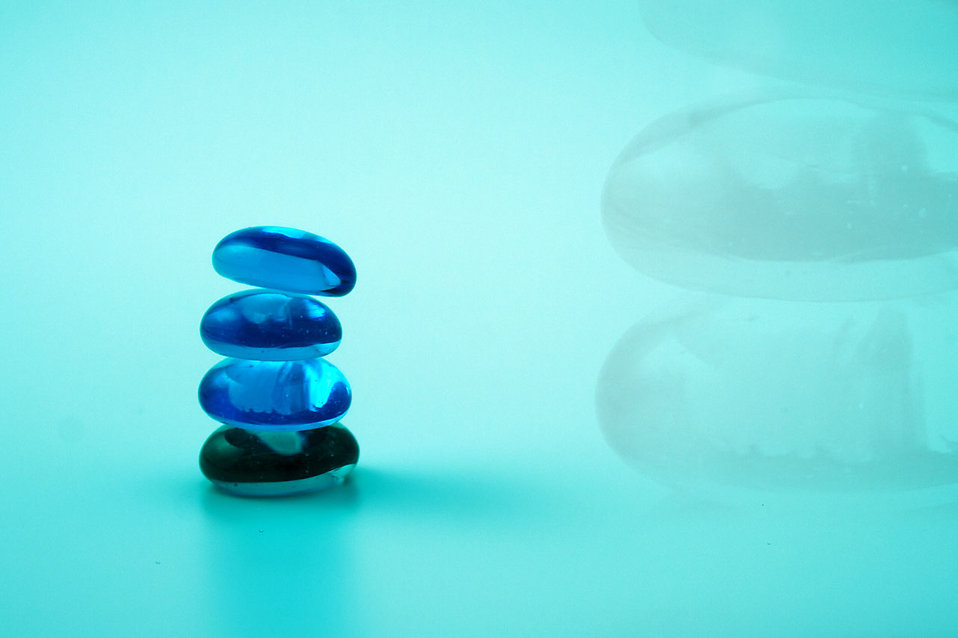 Starter 4: Balancing
Balance the following equation:
.....CoCl2.6H2O + ..... SOCl2  .....CoCl2 + .....SO2 + .....HCl
[Speaker Notes: As it is unlikely you will cover all of the content of an entire sub-unit in one lesson, please return to these slides at the beginning of each lesson and create/use another starter activity.

4. Answer: 1, 6, 1, 6, 12

Make connections from previous learning to new content

--------
Title:Several balancing glass pebblesBy:Petr Kratochvil (Website)
CC0 http://www.freestockphotos.biz/stockphoto/9009]
Clear explanation
Doubling up
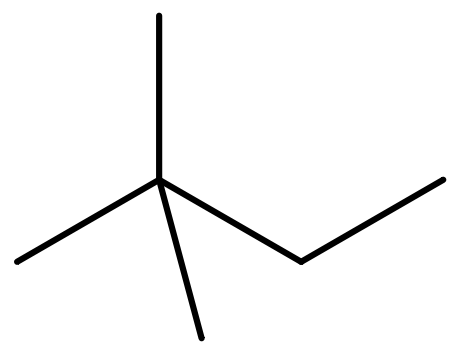 We use the prefixes:
	di-	tri-	tetra-
To show multiple functional groups
2,2-dimethylbutane
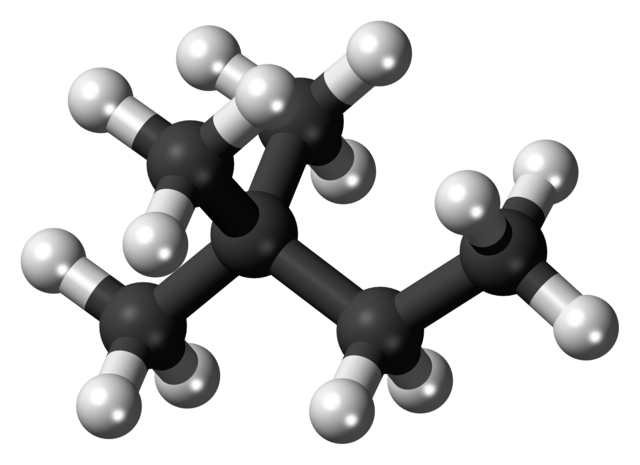 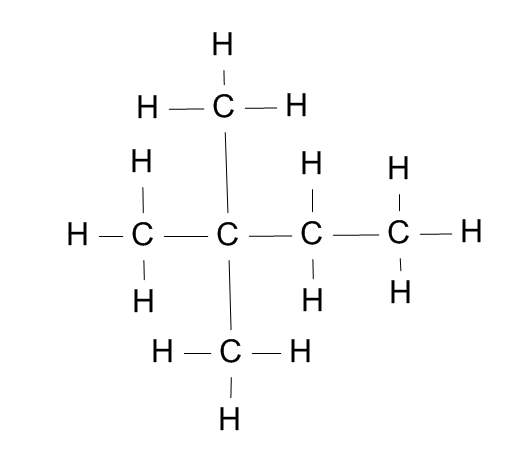 CH3C(CH3)2CH2CH3
[Speaker Notes: Guided Practice – step by step
Explanations, modelling
(Do not rush through guided practice)


-----
By Jynto (talk) - Own workThis chemical image was created with Discovery Studio Visualizer., CC0
By User Yyy on Latvian Wikipedia - Own work, CC BY-SA 3.0]
How structure effects physical properties
Giant molecular
[Speaker Notes: Guided Practice – step by step
Explanations, deconstruction
(Do not rush through guided practice)

Each of these points should be worked through one at a time and expanded on with examples as needed]
Producing ammonia
This is why I never use ammonium based fertiliser if I am treating my acidic soil with a base!
The ammonium salts can also act a source of ammonia 
When competing with stronger bases the hydrogen ion is lost and ammonia is produced
NH4Cl + NaOH  NaCl + NH3 + H2O
2NH4Cl + MgO  MgCl2 + 2NH3 + H2O
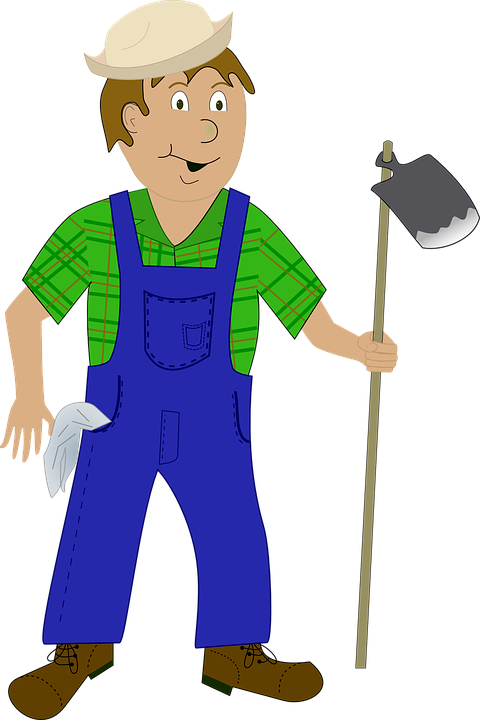 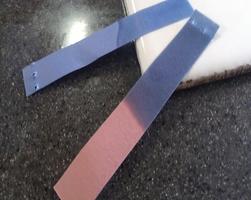 Damp red litmus paper turns blue in the presence of ammonia
[Speaker Notes: Guided Practice – step by step
Explanations, deconstruction
(Do not rush through guided practice)


------
http://www.easynotecards.com/print_cards/31740]
Homework and independent study skills
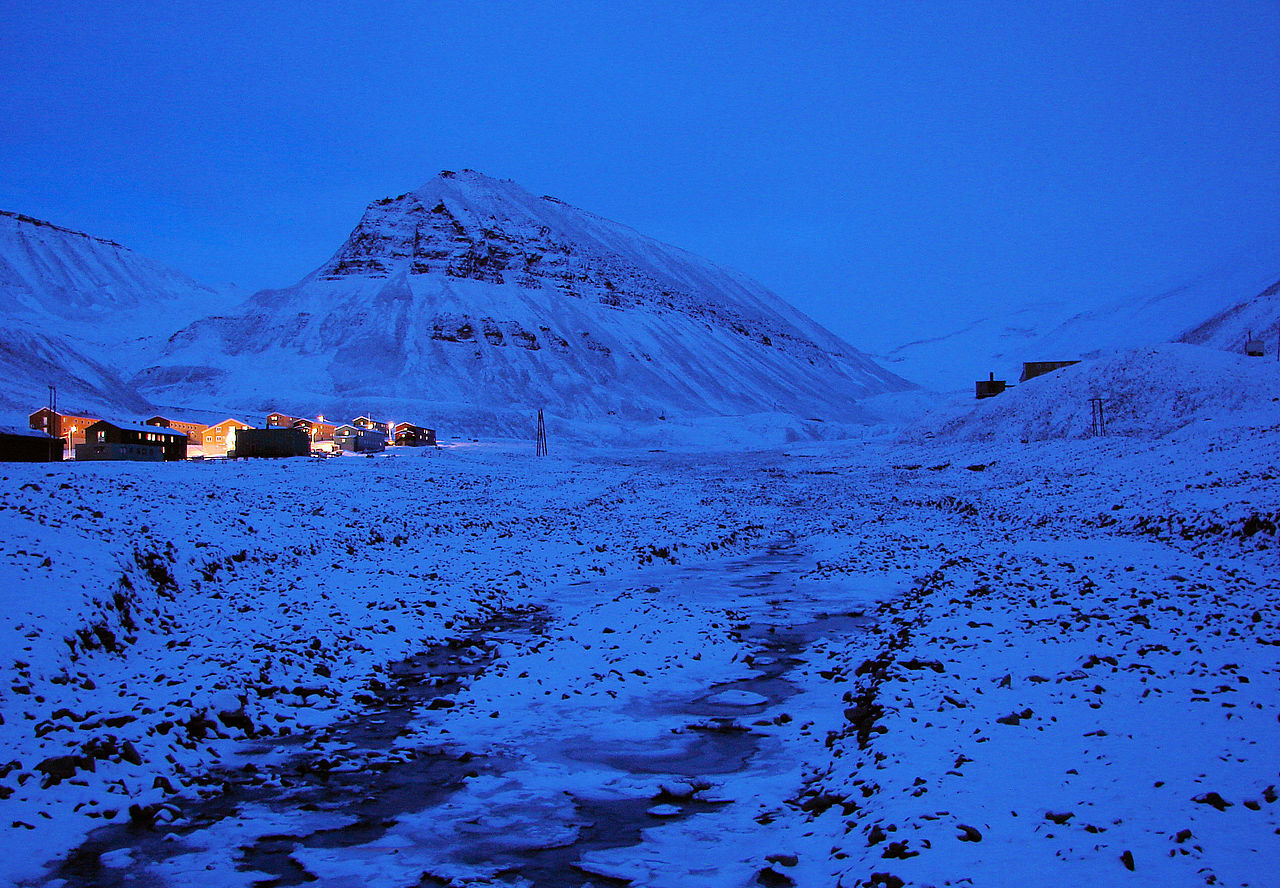 Carbon dioxide levels in the air increase at night-time and also increase during winter compared to summer
Research and explain these two phenomena
Research Homework
[Speaker Notes: Homework for fluency, expansion or connection – insert homework as your lessons progress. 

“Plan for fluent & permanent learning”


---------
"Polar-Night Longyearbyen" by Bjørn Christian Tørrissen - Own work by uploader, http://bjornfree.com/galleries.html. Licensed under CC BY-SA 3.0 via Commons - https://commons.wikimedia.org/wiki/File:Polar-Night_Longyearbyen.jpg#/media/File:Polar-Night_Longyearbyen.jpg]
Organic mechanisms
This is another nucleophilic addition
The CN- ion acts as a nucleophile attacking the delta positive carbon attached to the oxygen in the carbonyl
Mechanism
+
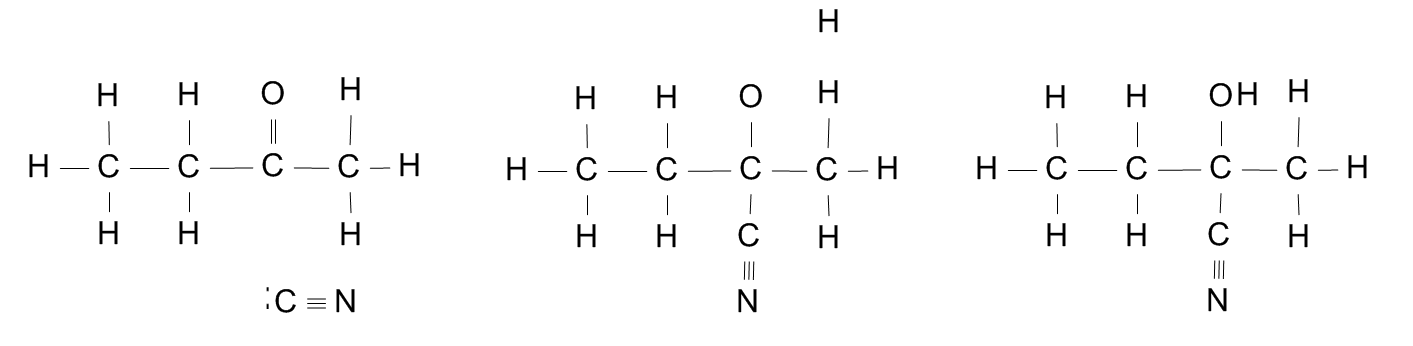 -
δ-
δ+
-
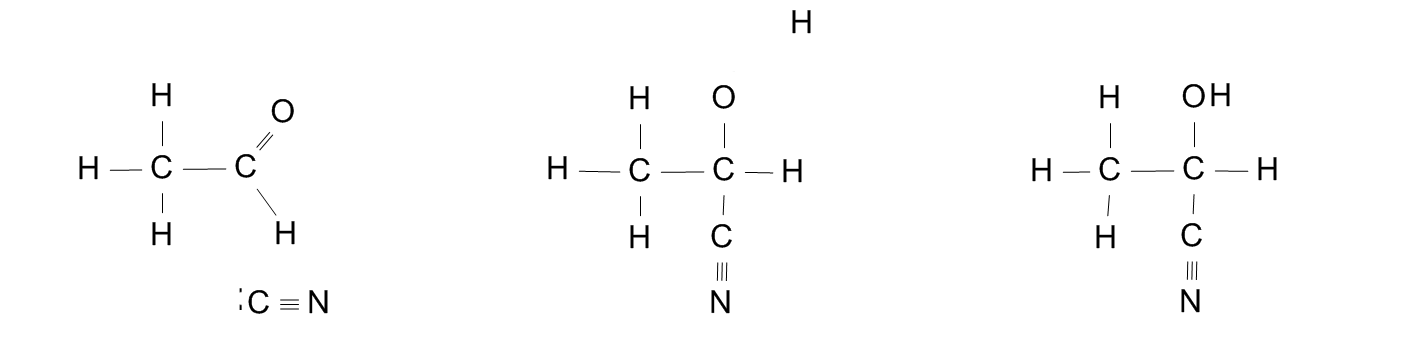 +
-
δ-
δ+
what is special about this carbon?
-
Name the reactants and products
[Speaker Notes: Guided Practice – step by step
Explanations, deconstruction, worked examples
(Do not rush through guided practice)]
Practice to fluency
Displayed formulae
How many esters have the following molecular formula C4H8O2?
Draw displayed formulae and name them
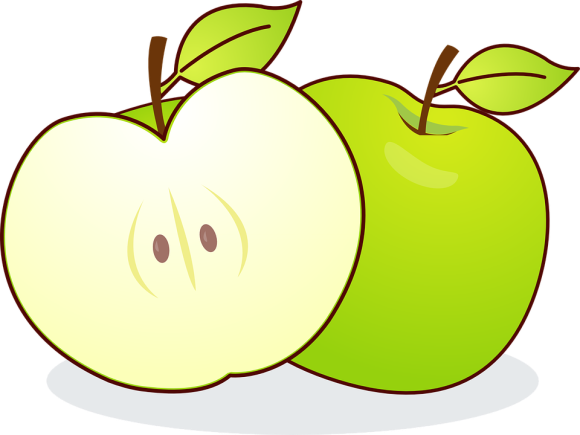 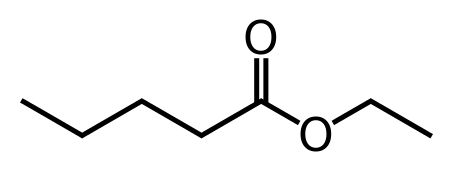 Ethyl pentanoate has a pleasant aroma and taste. It is used as a food additive to impart a fruity flavour, particularly of apple.
[Speaker Notes: Practice to fluency
Shallow  deep understanding
Guided  independent practice
Worked examples problem solving  interleaving/varying
80% success before moving on  live marking, regular retrieval quizzes
Do I need to re-teach?
Spaced practice

------
By Benrr101 - Own work, Public Domain, https://commons.wikimedia.org/w/index.php?curid=18003556]
Checks for understanding
Check for understanding
100














50














0
Transmittance %
3000                                                2000                                                    1500                                                 1000                                                    500
Wavenumber -1
Which spectra RED or BLACK shows the presence of a nitrile group?
[Speaker Notes: Defend, disagree, summarise]
Isotopes and ions
Student A declares,
	“The proton number is the most important 	piece of information when identifying an 	atom or an ion”

Student B disagrees,
	“The number of neutrons and electrons are 	most important as this tells us whether we 	have an ion or an isotope”

Who do you agree with?
[Speaker Notes: Check for understanding
Self-explanation, expand, defend, disagree, summarise

In an atom of a specific element the number of neutrons can vary as can the number electrons. The proton number dictates the element.]
Plenary activities
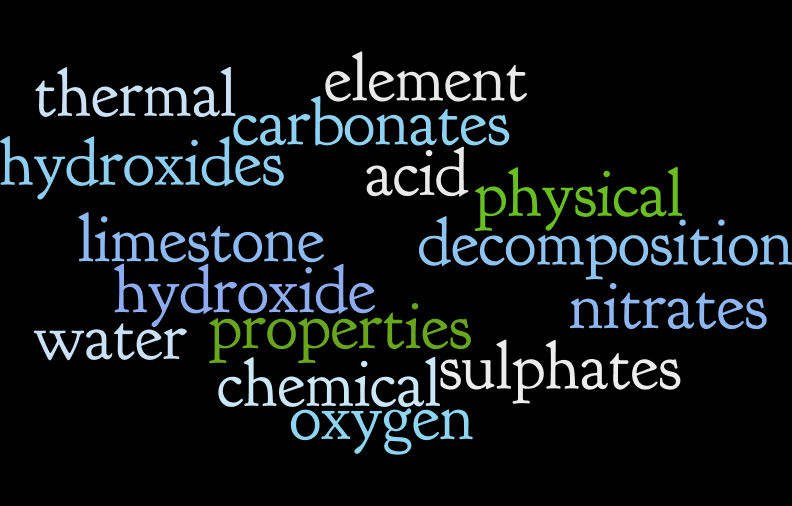 Create 5 summary sentences using the words below to help you
[Speaker Notes: Summary plenary/activity

How will you ensure your students are over-learning by 20% for fluency & permanence?

Where are they now? Adjust accordingly.

Wordle.net]
Original video
Soluble carbonate + acid
Imagine you just opened a bottle of lemonade
Specific past paper questions
Past paper questions
Paper 1, June 2003, Q25
Paper 1, June 2003, Q22 
Paper 1, Nov 2007, Q24 
Paper 21, Nov 2013, Q2
Paper 11, Nov 2014, Q20
Paper 41, June 2015, Q7b
Paper 13, Nov 2013, Q23 
Paper 43, Nov 2013, Q5 (a)(ii) (b)
[Speaker Notes: Practice to fluency
Shallow  deep understanding
Guided  independent practice
Worked examples problem solving  interleaving/varying
80% success before moving on  live marking, regular retrieval quizzes
Do I need to re-teach?
Spaced practice]
ChemCatalyst also has entire sets of Spaced Repetition Questions (with worked answers) for each syllabus
SRQ Worksheets are designed to stagger and plan questions to automate revision, test and extended knowledge, and maximise learning effects.
SRQ Worksheets
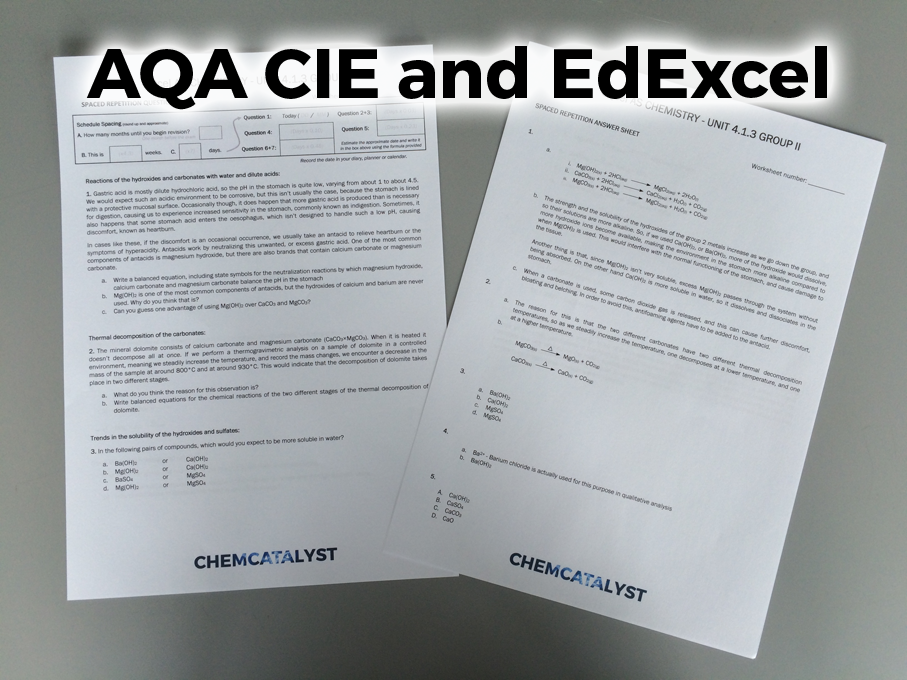 18+ worksheets per board
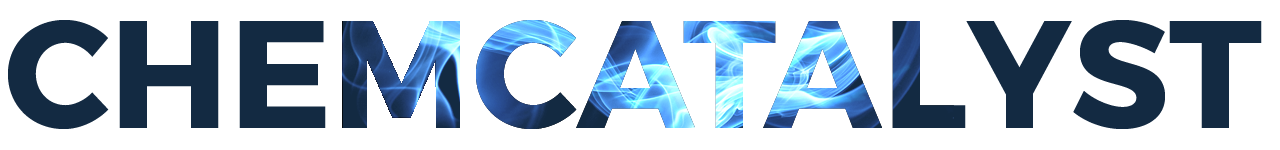 Visit chemcatalyst.co.uk for more information
also available on TES.com